Bun go Barr 4
Tá ocras orm!
Bhí sé ag ullmhú an dinnéir = He was making the dinner
Bhí sé ina shuí ag an mbord = He was sitting at the table
An bhfuil an dinnéar réidh? = Is the dinner ready?
Déanfaidh mé ceapaire = I will make a sandwich
Tá an dinnéar beagnach réidh. = The dinner is nearly ready.
Tabhair dom an t-arán = give me the bread
Sa tarraiceán = in the drawer
Sa chuisneoir = in the fridge
Níl ocras orm anois = I’m not hungry now.
Click on the speaker icon, to listen to the story being read. This may help you if you are stuck with the pronunciations of some of the words.
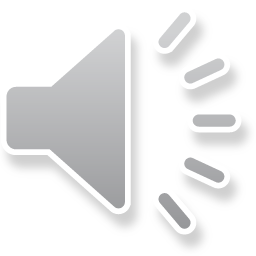